大学学报的来稿、审稿与用稿
主讲人：刘小平
2015年5月14日
围绕六个问题进行讨论
如何理解大学学报的办刊理念？
学报对什么样的来稿尤为欢迎？
学报来稿遇到哪些常见问题？
学报审稿规程与要点有哪些？
学报期待作者如何进行稿件退修？
大学学报有哪些改革趋势和用稿动向？
2015年，广外学报编辑部围绕“平台”、“质量”、“特色”、“品牌”、“管理”五个主题词， 共有17项工作计划。
涉及投稿、审稿、编修、校对、出版、发行等各个环节。
也涉及作者队伍、专家队伍、编辑队伍建设。
第一项改革措施：改变学报多年来的编辑工作方式，改革以纸质版为对象的审稿方式为编辑部在线办公系统。
包括两大部分：一是建立学报网站，二是建立在线办公系统。
学报网址：http://gdwy.cbpt.cnki.net
一、如何理解大学学报的办刊理念？
（一）广外学报发展史

1990-1995年，刊名称为《外国语高教研究》
1996-2000年，刊名改为《外语外贸高教研究》
2001-至今，刊名改为《广东外语外贸大学学报》
（二）广外学报2014年用稿情况
学报2014年共设12个栏目，全年发表论文139篇。
（三）稿源学科与用稿栏目
学科：外国语言文学、应用经济学、理论经济学、工商管理、法学、政治学、中国语言文学、新闻传播学、公共管理、教育学、社会学、文化研究、艺术研究。

栏目：学术论坛、语言学与应用语言学、翻译学、文学与文化、经济与管理、法律与外交、政治与社会、新闻与传播、艺术学、词典学、法律语言学、网络外交、高等教育研究、外语教育研究等。
（四）学报定位与理念
《广东省教育厅高等学校学报管理办法》规定：高等学校学报是高等学校主办的、以反映本校科研和教学成果为主的学术理论刊物，是学校科研和教学事业的重要组成部分，是学校开展国内外学术交流的重要园地。不同类别和层次的学校，可根据本校的特点和学科优势，使学报具有鲜明的个性和特色。
广外学报定位：坚持“立足理论前沿，传播科研成果，繁荣学术研究，服务学科建设”的办刊宗旨，努力办成“有鲜明特色、有理论水平、有借鉴意义、有可读价值的高水平的学术期刊”。
大学学报与专业期刊都是学术期刊，但是有区别的：

来稿：前者以本校稿件为主，其它学校为辅，后者来稿自由，各个高校、科研机构均可；
用稿：前者强调多学科性，后者只涉及单一学科。
二、学报对什么样的稿件尤为欢迎？
（ 一） 符合好稿件的标准：立论科学，观点鲜明，论证严密，论据充分，资料可靠，引证恰当，图表合理，术语规范，文字精炼。 
投稿前，先要看看这个刊物的发稿倾向、格式要求；如果做不到，就会给编辑部造成不好的印象。
（二）符合学校学科发展目标和学科特色。

广外学科发展布局：优先发展学科、重点发展学科、扶持发展学科、其它学科等。
（三）符合学报用稿倾向：欢迎对当代学术、当代社会的前沿、难点、重点、热点问题的研究。

期望做到三个相结合：国际化与本土化相结合，学术性与思想性相结合，前瞻性与指导性相结合。
（四）符合学报写法要求：文稿引言部分一般需要有学术史概述，即对该研究领域近年来的主要研究成果做出概述，以确立本课题的前期基础和学术价值。
（五）符合学术创新性要求：文稿主体、结论部分对文中所讨论的问题要提出新发现、新认识、新视角、新方法、新材料、新观点等。
（六）是否附有参考文献及所附参考文献是否规范，也是好稿件的重要标准之一。
每篇来稿要列明充足的（一般5条以上，不超过30条）参考文献并置于正文之后。
参考文献不要包括文中没有真实引用其观点或问题的文献，但应将真实引用的文献全部列出。
参考文献的著录项目要齐全、规范。
（七）注释是否恰当，也是好稿件标准之一。
注释是对论文中某一特定内容的进一步解释或补充说明。
不是正式发表的引证，可用注释说明。
注释不要长篇大论，以简洁为主。
不太相关的内容不要作注释。
注释中说明引用来源，用中文通常表达方式。
三、学报来稿遇到哪些常见问题？
（一）在投稿过程中出现问题：主要表现是来稿不符合学界规范，或不符合编辑部有关要求，这是编辑部首先碰到的问题。
1．作者信息在原稿全文中有部分残存或干脆不删。
作者投稿第一次上传的稿件称为“原稿全文”，由于双向匿名审稿的需要，在上传的“原稿全文”（WORD文档）中，请不要夹带作者姓名、工作单位、城市及邮编、作者简介、基金项目、联系方式等涉及个人信息的文字。
同时，在相关英文翻译中也不要出现以上信息。
2．把稿件寄给编辑或主编个人，以为会得到优待。
网络投稿是本刊接收来稿的唯一方式。请作者不要把稿件电子版寄送给编辑部任何个人。
非在线投稿的文稿，将不会进入编辑部审稿环节。
3．一次投递两篇以上的稿件，以为会增加命中率。
只会让编辑部觉得作者可能正在一稿多投，在每个刊物都在进行这种尝试。
4．稿件内容不太符合学报用稿需求。
本刊对著作评介类、文献综述类、会议综述类、教研教改类文章有总量控制，选题特别重要者除外。
5．来稿作者身份不太符合学报用稿取向。
本刊在接收高职高专成高等院校来稿时，要求作者具有博士学位或讲师以上职称。

本刊原则上不再发表硕士生、本科生或与硕士生、本科生联合署名的文章。
6．来稿文件格式达不到编辑部要求。
上传电子稿件，应为WORD（*.doc）或LaTeX（*.tex）文档；
排版规范，采用1.5或1.25倍行距；
稿件中所含的照片、图、表须是清晰可辨，但不要用彩色；
照片可另作附件上传。
（二）在来稿质量方面存在诸多问题，这是编辑部遇到的最主要问题。
1．选题不好，主要是选题陈旧，或太过一般，或太细小，或太宏大。

提倡来稿选题是：前沿、重点、难点、热点问题。前沿最好；热点当然受欢迎；重点、难点与一般，在不同学科中是相对而言的。
2．论文创新性不足。如：学术不端检测结果是重复率超标（超过20%以上）。
学术不端检测功能被配置到相应审稿环节，可在原稿全文、修改稿全文列表中检索、查看所有稿件的不端检测情况 。
复制率分为四档：
        文字复制比50%~100%
        文字复制比40%~50%
        文字复制比0~40%
        文字复制比=0%
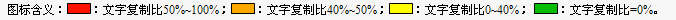 3．科学性不足，主要表现在原理、观点、论证、论据、资料、引证、术语、图表等方面均有不同程度的问题。
要求原理正确；观点鲜明；论证严密；论据充分；资料可靠；引证恰当；术语规范；图表合理。
４．规范性不足，主要表现在标题、摘要、关键词、正文、参考文献、语言表达等出现了不同程度的问题。
标题不贴切；摘要不准确；关键词不恰当；正文框架不妥当；参考文献格式不规范；表达不完善。
《文摘编写规则 GB/6447—86》
文摘（abstracts）：以提供文摘内容梗概为目的，不加评论和补充解释，简明、确切地记述文献重要内容的短文。

1．报道性文摘 informative abstracts 
    指明一次文献的主题范围及内容梗概的简明文摘。 
2．报道/指示性文摘 informative-indicative abstracts 
    以报道性文摘的形式表述一次文献中信息价值较高的部分，而以指示性文摘的形式表述其余部分的文摘。
摘要的要素
1．目的——研究、研制、调查等的前提、目的和任务，所涉及的主题范围。 
2．方法——所用的原理、理论、条件、对象、材料、工艺、结构、手段、装备、程序等。 
3．结果——实验的、研究的结果，数据，被确定的关系，观察结果，得到的效果，性能等。 
4．结论——结果的分析、研究、比较、评价、应用，提出的问题，今后的课题，假设，启发，建议，预测等。 
5．其他——不属于研究、研制、调查的主要目的，但就其见识和情报价值而言也是重要的信息。
摘要写法要求
1．要客观、如实地反映一次文献，切不可加进文摘编写者的主观见解、解释或评论。如一次文献有明显原则性错误，可加“摘者注”。 
2．要着重反映新内容和作者特别强调的观点。 
3．要排除在本学科领域已成常识的内容。 
4．不得简单地重复题名中已有的信息。 
5．书写要合乎语法、保持上下文的逻辑关系，尽量同作者的文体保持一致。 
6．结构要严谨，表达要简明，语义要确切。一般不分段落。
7．要用第三人称的写法。应采用“对……进行了研究”、“报告了……现状”、“进行了……调查”等记述方法标明一次文献的性质和文献主题，不必使用“本文”、“作者”等作为主语。 
8．除非该文献证实或否定了他人已出版的著作，否则不用引文。 
9．要采用规范化的名词术语（包括地名、机构名和人名）；尚未规范化的词，以使用一次文献所采用者为原则。新术语或尚无合适汉文术语的，可用原文或译出后加括号注明原文。 
10．商品名需要时应加注学名。 
11．缩略语、略称、代号，除了相邻专业的读者也能清楚理解的以外，在首次出现处必须加以说明。 
12．应采用国家颁布的法定计量单位。 
13．要注意正确使用简化字和标点符号。
（三）在退修、校对过程中出现的问题，也是不能忽视的问题。
作者校对是作者对论文修改的最后机会，务请仔细认真细校对(2～3遍)。 
必须对全文逐字审校，包括标题、作者署名、单位、摘要、关键词、正文、参考文献等。
使用删除、增补、调换、挪动、分段、合并等校对符号应规范、正确、清楚。
四、学报审稿规程与要点有哪些？
1．编辑人员的角色定位：编辑人员＝法官+化妆师+推销员。
作为“法官”，就是让作者在每一篇稿件中体会到客观公正；
作为“化妆师”，就为论文发表提供编辑加工，不出现问题；
作为“推销员”，就要期刊平台上让更多读者读到作者论文，从而产生社会效益。
2.学报实行三审制和双向匿名审稿，初审由责任编辑担任，二审由专家担任，终审由主编担任。
责任编辑：
（1）对所有来稿均进行选题性质、创新性、科学性、规范性、学术价值等五个方面的综合评审。
在处理同类稿件时，对校内稿件与校外稿件要一视同仁，做到客观和公正。
根据稿件需求情况，编辑部会在某段时间对某类稿件有所倾斜，但不影响质量要求。
让广大作者在每一篇来稿中体会到客观与公正，这是目标也是原则。
（2）对那些学科不对口，或水平很低，或写作格式存在严重问题的稿件，可在写明充分的退稿理由之后，直接判为退稿。
（3）对在选题性质、创新性、科学性、规范性、学术价值等五个方面都优秀的稿件，可以直接提交终审；如有少量需要修改的地方，可让作者修改之后再提交终审。
（4）一般来说，通过责任编辑初审的稿件都需要送交专家二审，以便对稿件学术水平和质量进行进一步判断，并提出进一步修改意见。
（5）对于责任编辑熟悉并有充分把握的学科论文，如果文稿质量确实较好，可由责任编辑对论文进一步提出全面的、具体的修改建议，退回给作者修改。责任编辑对修改稿充分认可，可直接提交终审。
（6）对于责任编辑熟悉并有充分把握的学科论文，如果文稿确有不错的质量基础，可提出全面的、具体的修改建议，让作者认真修改之后再重新投稿。
专家
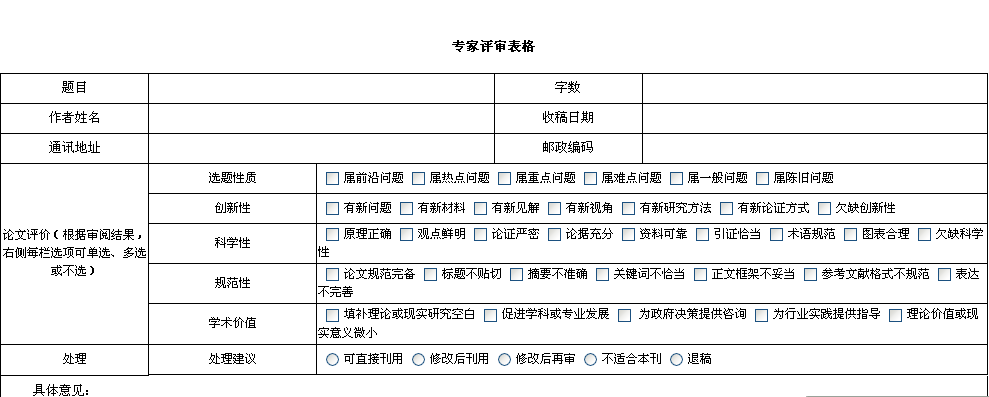 主编：
（1）稿件终审结合初审、复审意见给出最终意见，稿件终审处理的原则和方法与初审、复审基本相同，稿件质量是第一要求。
（2）终审结果分为四种情况：一是直接录用，上传最终稿；二是发给责编进行编修；三是对问题不大的稿件退审，如专家重审，作者退修等；四是对问题很大的稿件直接退稿。
（3）终审过程分为三个阶段：一是决定稿件是否进入编修？二是决定稿件是否录用？三是决定稿件在哪一期出版？
五、学报期待作者如何进行稿件退修？
退修过程中，经常出现的问题是作者态度不认真和作者修改能力不足。
退修要按照编辑部所发的意见（包括专家、编辑）进行逐项修改，每个项目都不应忽视。
“本刊参考文献格式”，可从本刊网站上下载，这个方面一定都要准确，这也是学术论文的基本功。
关于参考文献有五花八门的错误，将总结之后放在本刊网站上。
本刊采用“著作—出版年制”标注参考文献，根据国标《文后参考文献著录规则》（GB/T 7714-2005）制定。
文后参考文献表排列方式是：中文文献在前，以作者姓名的汉语拼音为序；外文文献在后，以作者姓氏的字母为序。
每条参考文献，首行顶格排列，第二行起后退2个中文字符（即4个半角字符），且前面不必用[1][2]……标出顺序。
标志符号，不要等同于标点符号。
除了(　)、[　]、/、-之外，国标规定的著录用符号均为前置符。
采用“著者-出版年制”的每条文献的第1个著录项目(如主要责任者等)前不用任何标志符号。
这些标志符号移植了我们常用的标点符号，但其功能和使用方法与传统的标点符号不同，它是一种前置符，是将标志符号置于一个著录项目或著录要素之前，使著录项目或著录要素个别化。
参考文献规定使用的标志符号如下：
“．”（全角圆点）——用于题名项、析出文献题名项、其他责任者、析出文献其他责任者、版本项、出版项、出处项、专利文献的“公告日期或公开日期”项、获取和访问路径以及著者出版年制中的出版年前。每条文献的结尾可用“．”号。
“：”（中文冒号）——用于其他题名信息、出版者、引文页码、析出文献的页码、专利国别前。

“，”（中文逗号）——用于同一著作方式的责任者、“等”或“译”字样、出版年、期刊年卷期标志中的年或卷号、专利号、科技报告号前。
“；”（中文分号）——用于期刊后续的年卷期标志与页码、同一责任者的合订题名前。

“∥”（中文双斜线）——用于专著中的析出文献的出处项前。
“(　)”（中文圆括号）——用于期刊年卷期标志中的期号、报纸的版次、电子文献更新或修改日期以及非公历纪年。

“[　]”（中文方括号）——用于文献序号、文献类型标志、电子文献的引用日期以及自拟的信息。
“/”（中文斜线号）——用于合期的期号间及文献载体标志前。

“-”（中文半字线）——用于起讫序号和起讫页码间。
六、大学学报有哪些改革趋势和用稿动向
1．在学报特色上将更加体现广外学科特点，体现广外学科优势。为此，学报在用稿学科、栏目设置上更多与广外现有学科相适应。
增加以广外学科为基础的新栏目，如外国文学、非通用语研究；有些一级学科、二级学科单独设立栏目；未来栏目名称上可能也会有所调整。
2．考虑在明年第一期正式改版：页码会更增多；发稿量会增加；版式会更大方；用纸会更适合；字号会加大。
3．广外学报的本校内校发稿量将有所下调，外稿量将有所提高，逐渐达到５：５。
4．学报启用在线办公系统之后，投稿量有较大增长，但存在不均衡现象。

不能看学报用了什么稿子，就投来什么主题的稿子，可能就重复了；要投在本刊上没发表但属于这些学科的稿子。
稿件需求信息发布
语言学、翻译学来稿量正常，来稿要注意创新性；
外国文学以单篇研究为主，期待增加综合研究稿件；
非通用语稿件偏少，好的更偏少；
经济学、管理学、法学投稿量不足；
中国文学、新闻传播学、政治学、社会学等相对较少。